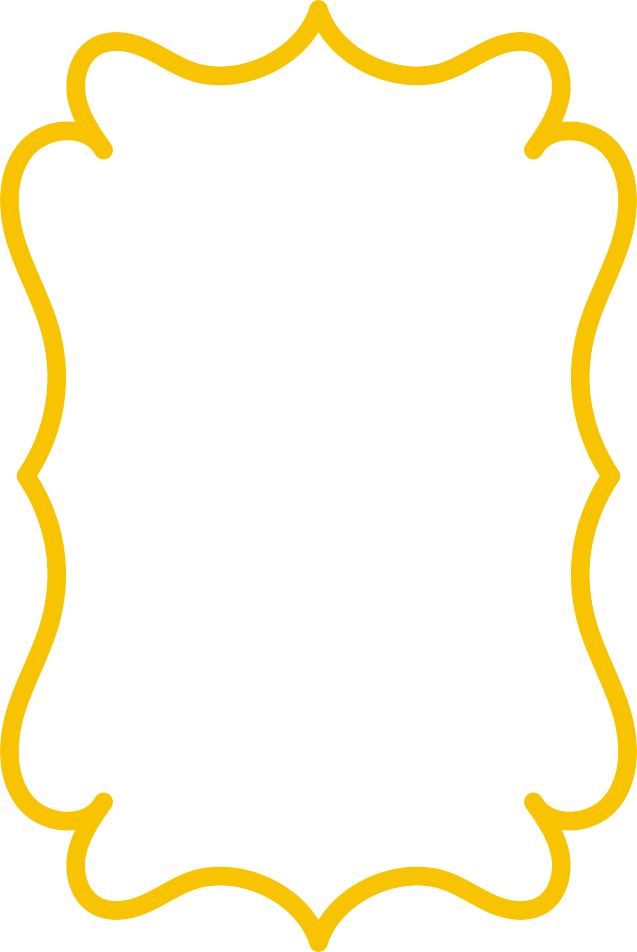 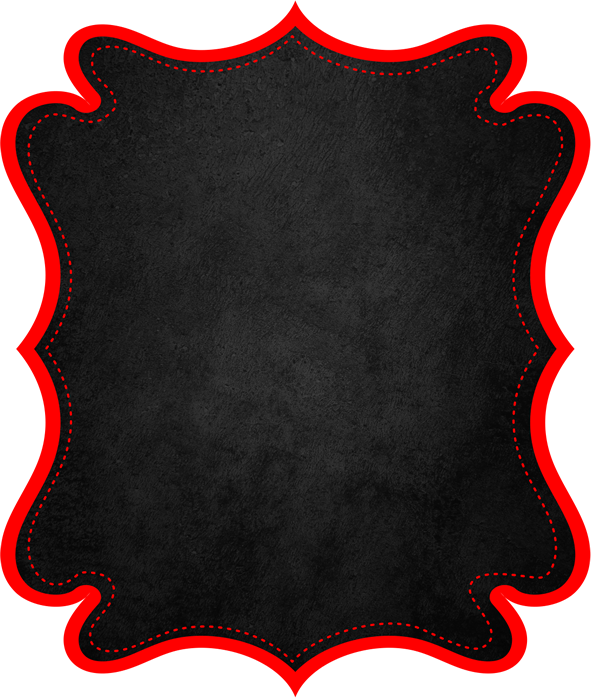 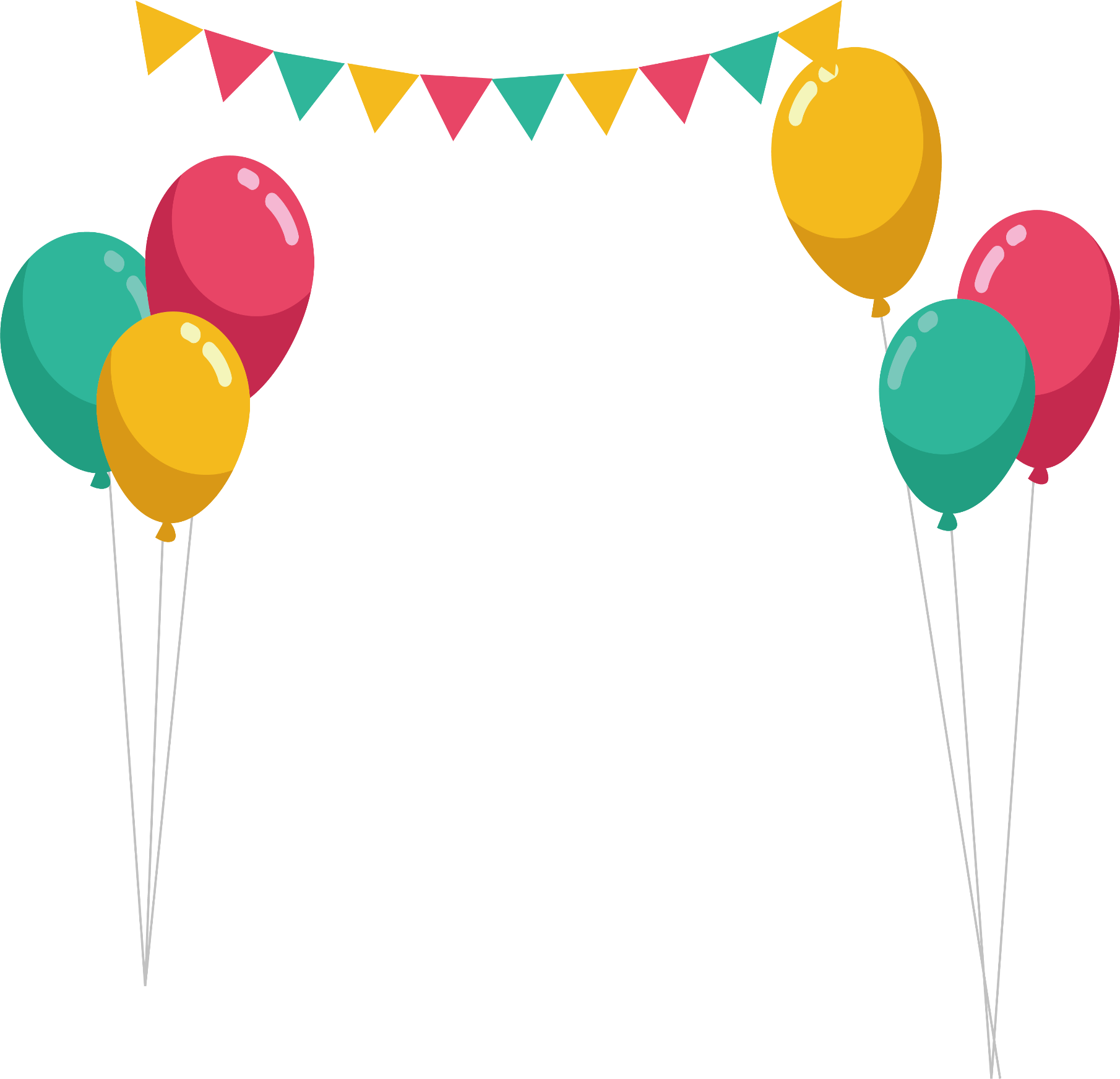 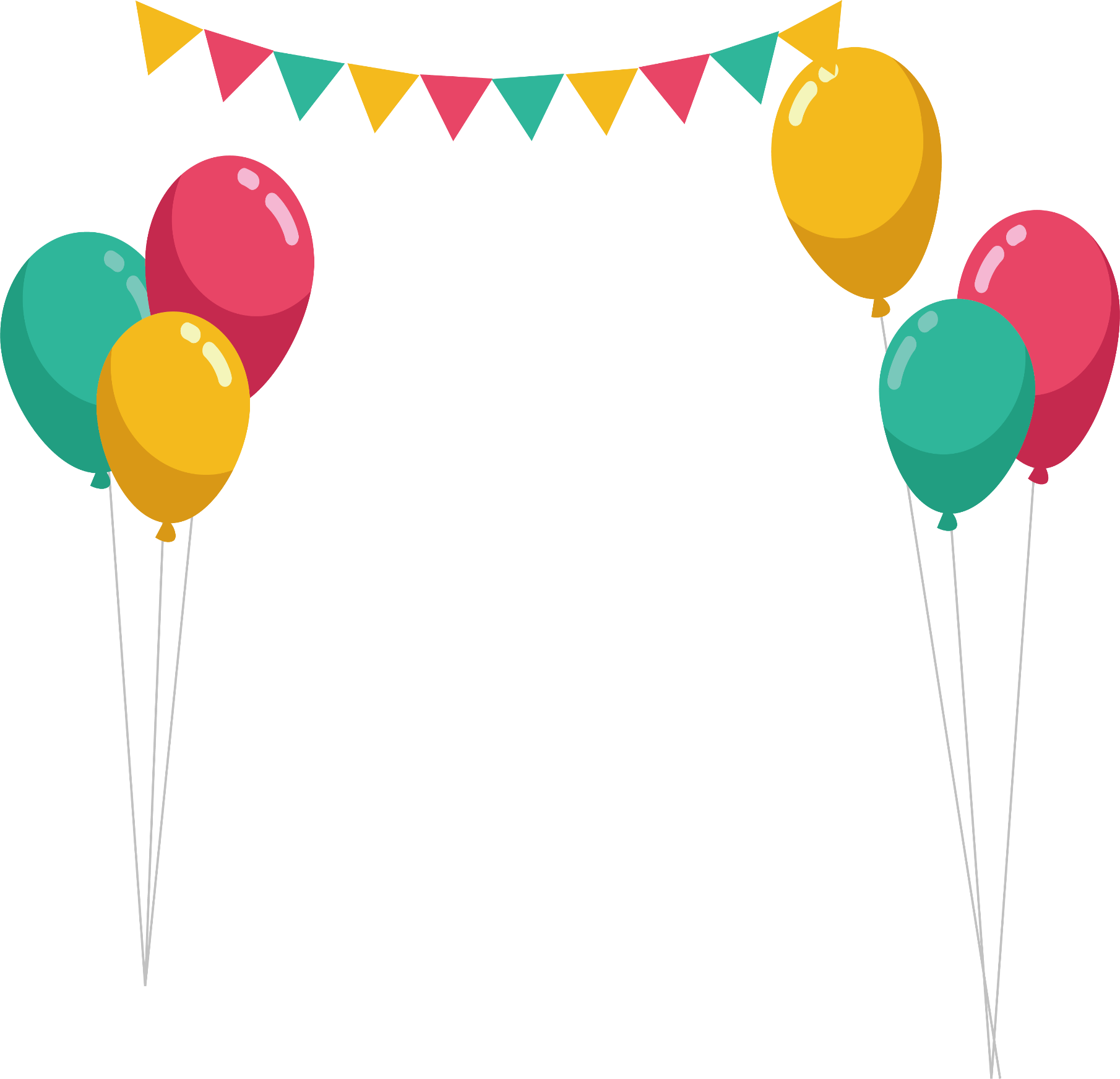 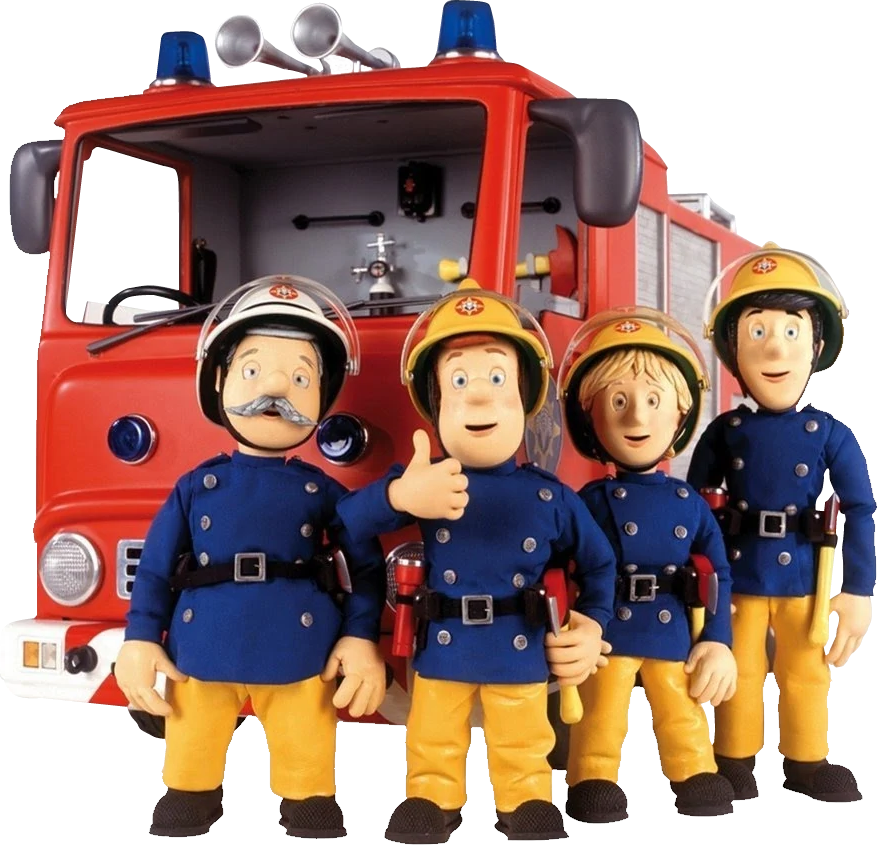 DANIEL
Ven a festejar conmigo
Mis 7 Añitos
Dia: Sábado 5 de Febrero 
Hora: 3:00 pm 
Lugar: Calle Vigil  #54
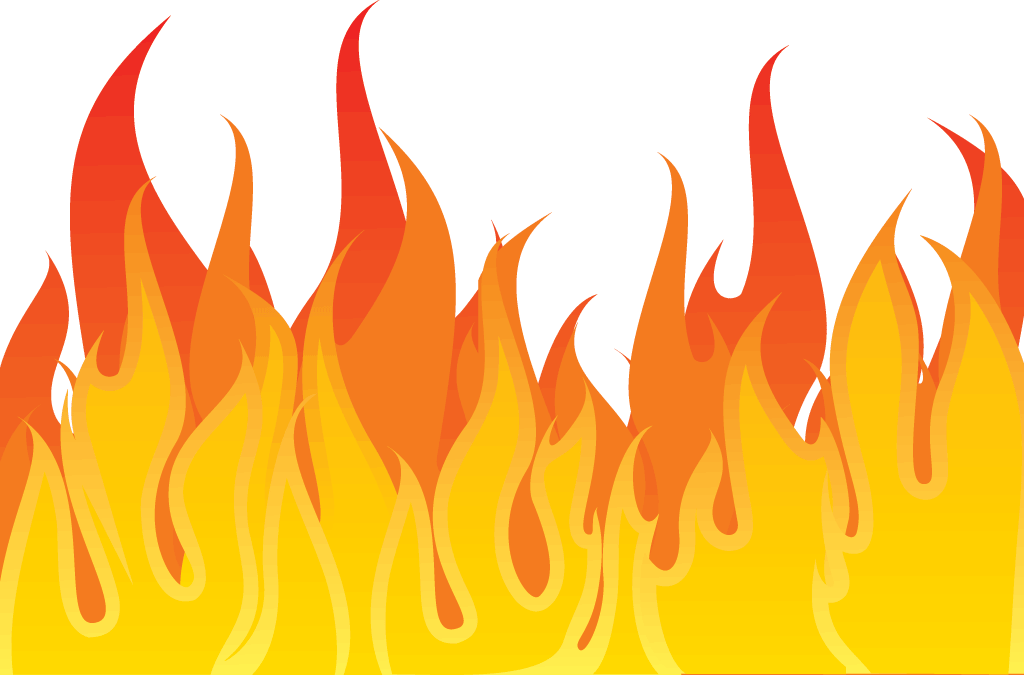 No faltes…!
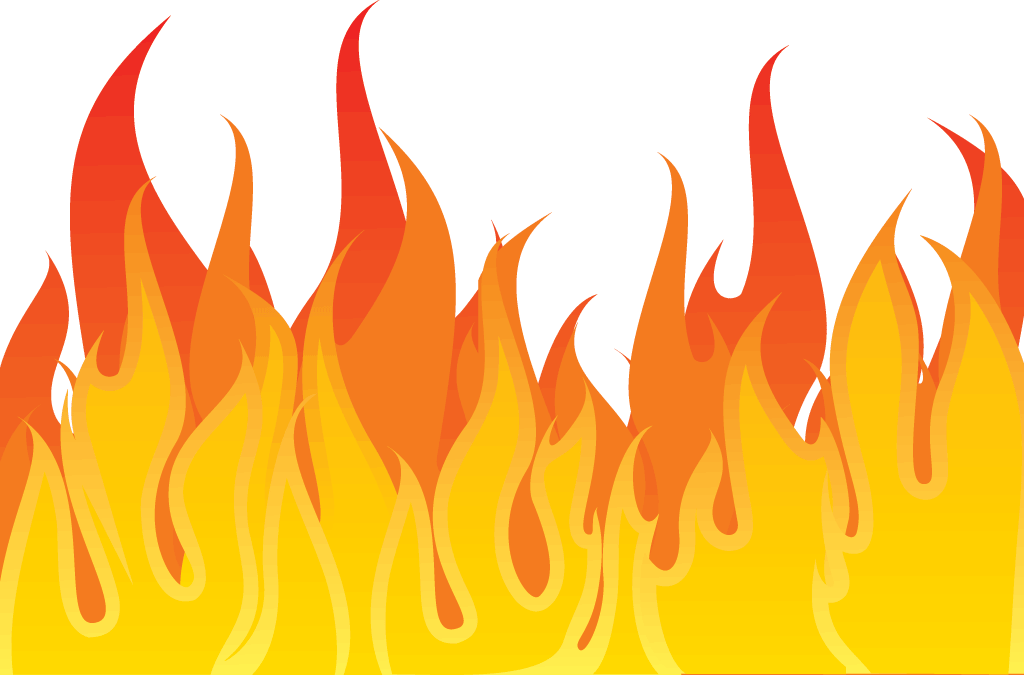 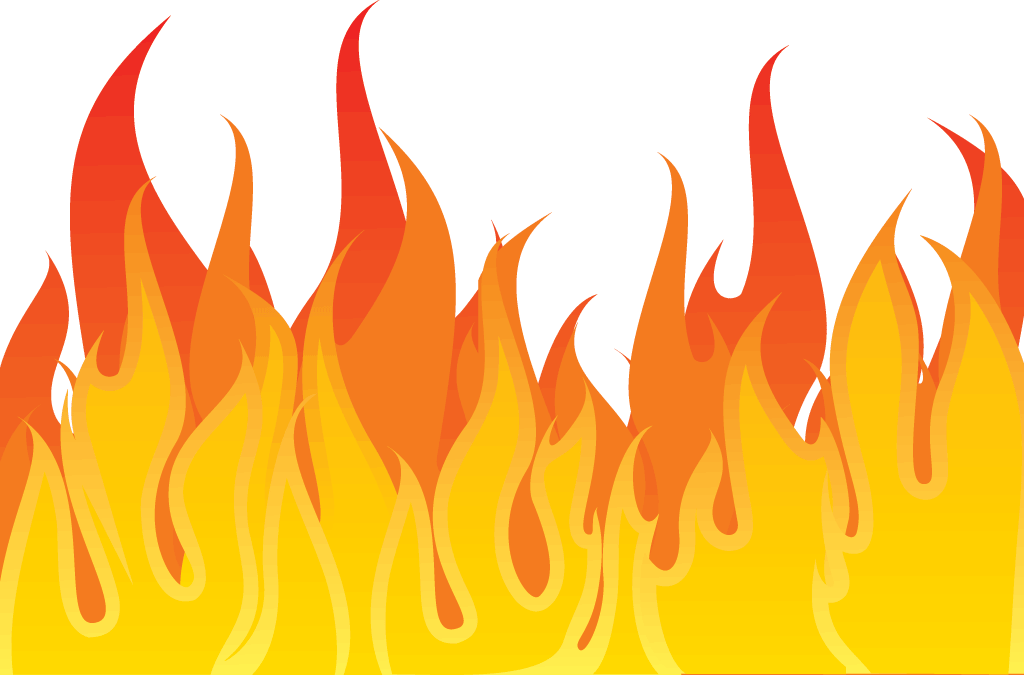 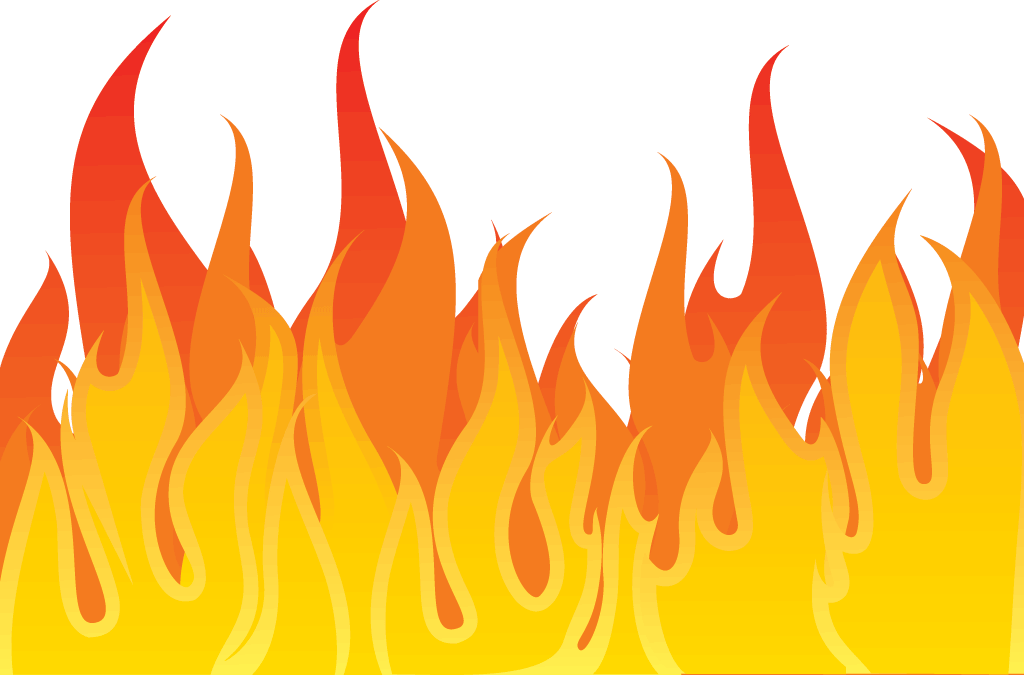 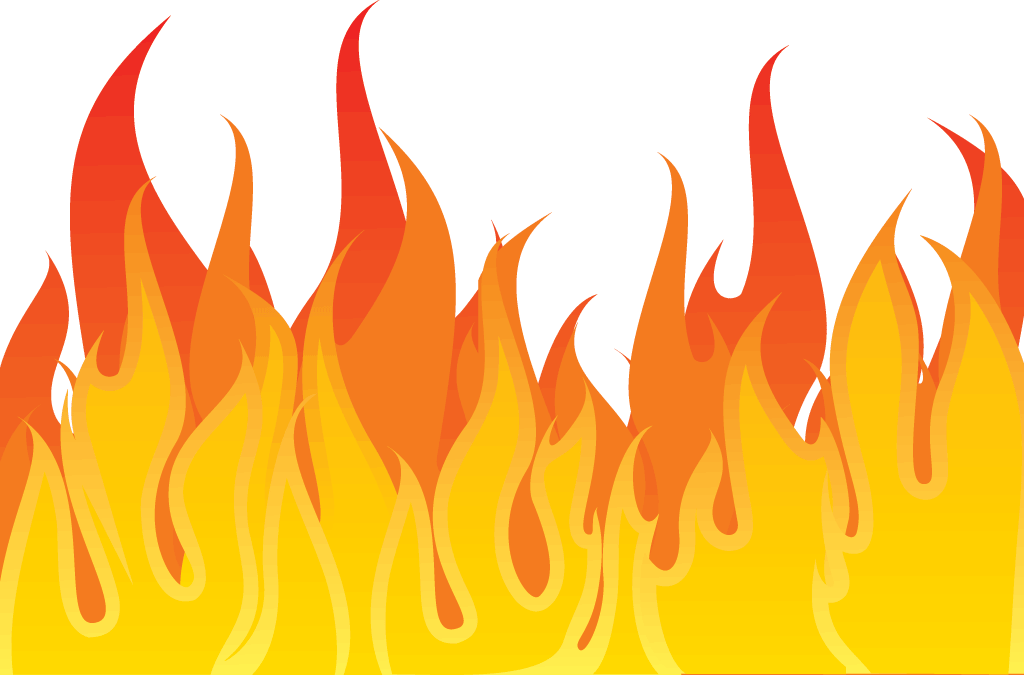 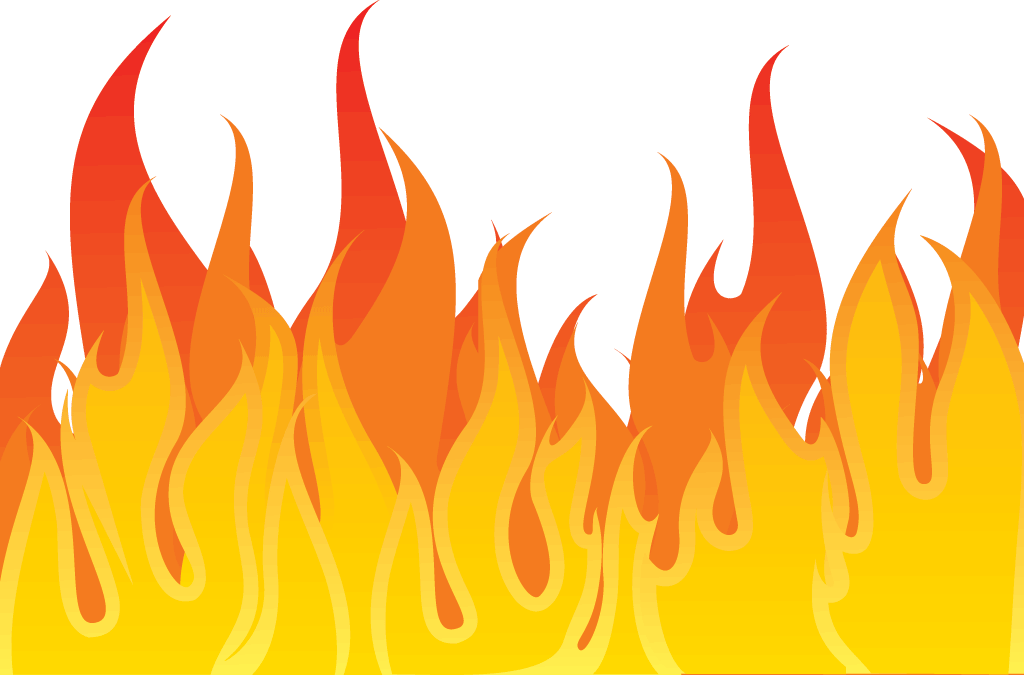 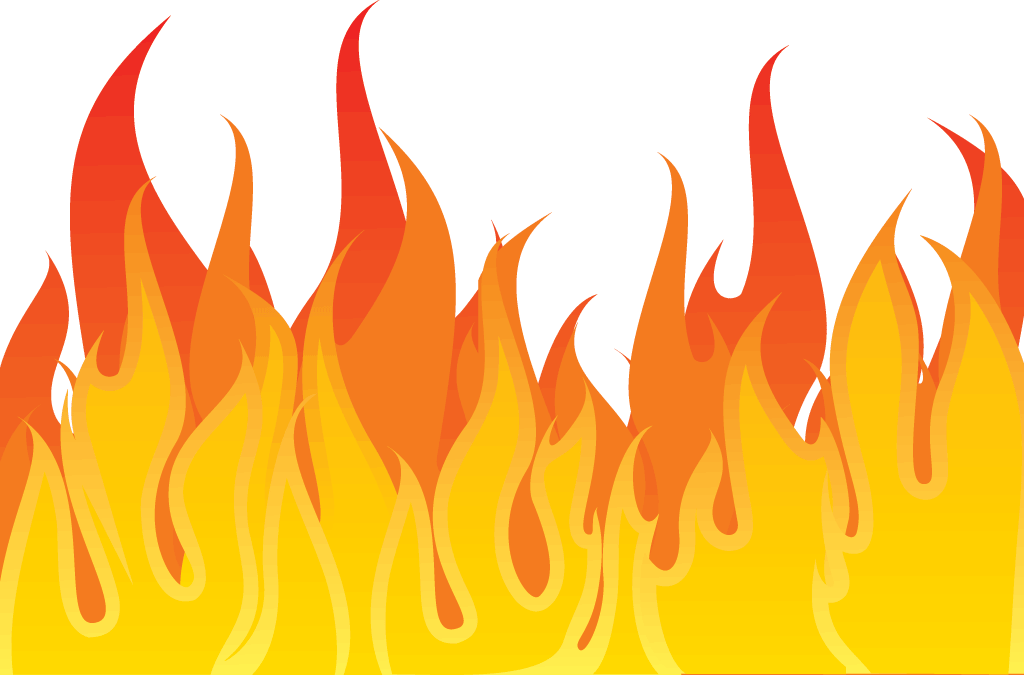 www.megaidea.net